Compensação
Introdução
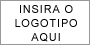 Sistemas de remuneração e o indivíduo
Motivação do desempenho
significante impacto na motivação
poder motivador do dinheiro x desenhar um sistema de remuneração que motive o desempenho 
capacidade de identificar e medir o desempenho que ela quer motivar e a estratégia deve direcionar as decisões sobre os desempenhos que serão recompensados e como eles serão medidos
Identificar as recompensas valorizadas
Ofereça algo de valor significativo 
Não existe nada automaticamente valioso dentre as coisas que as pessoas procuram na organização
Vínculo da recompensa com o desempenho
Conexão entre a remuneração e seu desempenho 
Proximidade temporal entre o desempenho e a recompensa 
Credibilidade da relação entre recompensa e desempenho = sistema de remuneração público
Estabelecer objetivos de desempenho
nível de desempenho ser percebido como exeqüível
Motivação e punição
conseqüências de um eventual fracasso 
recompensa para o sucesso é  pequena e incerta enquanto que a punição para o fracasso é fatal e certa
Motivar o desenvolvimento de conhecimentos e habilidades
O sistema de recompensa de uma organização é  um dos  determinantes mais poderosos dos tipos de habilidades que os indivíduos irão tentar desenvolver
ir além de simplesmente pagar as pessoas pelos cargos que elas ocupam;  oferecer incentivos que claramente desenvolvam as habilidades que irão dar a vantagem competitiva da organização no mercado.
Desenvolvendo atratividade e capacidade de retenção
motivar os comportamentos orientados para a filiação. 
as organizações que oferecem as recompensas mais valorizadas tendem a ter os melhores índices de atração e retenção. 
O nível de satisfação com o salário é um indicador da probabilidade das pessoas deixarem o emprego. 
dois tipos de comparações : interna e externa à organização
Sistemas de remuneração e a organização
Influenciar a estrutura organizacional
grau de diferença que pessoas em diversos partes da organização são tratadas no tocante a recompensas que recebem.
sistemas que tratam pessoas ou grupos diferentemente tendem a diferenciar a organização e podem causar comportamentos diferentes nos indivíduos e grupos.
Modelar a cultura organizacional
crenças sobre o que é recompensado na organização, o que é valorizado, o quanto a organização é justa e como as pessoas são tratadas
Manter os objetivos de custos
custo do salário por empregado deve ser mais baixo que o dos concorrentes  x  custo de pessoal em comparação ao volume e qualidade do produtos e serviços produzidos
Compensação
Conceitos e Objetivos
Compensação
Intrínseca – reflete o estado psicológico do empregado resultante do desempenho do seu trabalho
Extrínseco – recompensas monetárias e não monetárias
Compensação intrínseca (1)
Variedade de habilidades: o grau que o cargo requer da pessoa para realizar as tarefas e envolve o uso de um número diferentes de habilidades e talentos
Identidade da trabalho: o grau que o cargo é importante para outros, tanto dentro como fora da empresa
Significado do trabalho: o grau que o cargo tem impacto na vida ou trabalho dos outros
Compensação intrínseca (2)
Autonomia: a quantidade de liberdade, independência e discreção que o empregado tem em determinar como o trabalho é feito
Feedback: o grau que o cargo ou empregador proporciona ao empregado com informação clara e direta sobre os resultados do trabalho e do desempenho
Compensação intrínseca (3)
Compensação Extrínseca
Compensação se refere a todas as formas de retornos financeiros e serviços tangíveis e benefícios que os empregados recebem como parte da relação de emprego.
Componentes do sistema de compensação
As formas básicas são: 
Remuneração fixa: Salário base (por habilidade ou cargo)
Remuneração indireta: benefícios	
Remuneração variável: Mérito, peças, bônus, planos de incentivo, comissão	
Formas especiais de recompensa: Participação em lucros, resultados
Objetivos básicos de um sistema de compensação
Objetivo de eficiência: ligados ao sucesso do negócio

Equidade: reconhecer tanto as contribuições de cada empregado e necessidades dos empregados.
Perspectiva Estratégica
Estratégia de Negócio
Estratégia de RH
Ambiente competitivo e trabalhista
Estratégia de Compensação
Sistema de compensação
Comportamentos e atitudes dos empregados
Vantagem competitiva
Decisões de política de compensação
Consistência Interna: 
Competitividade externa:
Contribuições do empregado: refere-se a ênfase dada ao desempenho.
Administração: avaliar como o sistema está  funcionado, comunicar com empregados e avaliar se os sistema está atingindo seus objetivos.
Consistência Interna
refere-se a relação entre a estrutura de remuneração e o desenho da organização e do trabalho. 
Foca a atenção na importância de desenhar uma estrutura de remuneração que apoie as relações e pressões internas da organização: estrutura organizacional, fluxo do trabalho, similaridades e diferenças do trabalho e dos empregados que o desempenha
-
Consistência Interna
foca no alinhamento das estrutura de pagamento com os comportamentos dos empregados que são coerentes com os objetivos do negócio e garantem que os empregados acreditem que a remuneração é justa.
Competitividade
Apesar do nível de remuneração ser o componente principal, competitividade inclui o mix de formas de remuneração (bônus, benefícios), oportunidades de carreira, treinamento, trabalhos especiais, ou a estabilidade financeira da empresa.
Competitividade é expressa por estabelecer remuneração que são acima, abaixo ou na média do mercado.
Foca dois objetivos: 1) controle do custo do trabalho e 2) atrair e reter empregados.
POLÍTICAS
TÉCNICAS COMPENSAÇÃO
OBJETIVOS
1. Análise 2.Descrição
3. Avaliação4. Estrutura
ConsistênciaInterna
Eficiência
Desempenho
Qualidade
Cliente
Custo
Equidade
Conformidade
CompetitividadeExterna
1.Mercado2 Pesquisa
3.Políticas4. Estrutura
ContribuiçãoEmpregados
1.Experiência2.Desempenho
3.Mérito4.Incentivo
1.Planejamento2.Orçamento
3.Comunicação4.Avaliação
Administração
Modelo de Remuneração
Estrutura de Remuneração
Níveis: natureza hierárquica, reflete a estrutura e fluxo do trabalho
Diferenciais: paga-se mais para trabalhos que exigem mais qualificação para serem realizados, em piores condições e cujo input é mais desejado.
Critérios: 1) o trabalho realizado; 2) as técnicas ou competências exigidas ou 3) resultados do trabalho
Conseqüências da estrutura de remuneração Interna
Aumenta experiência
Aproveita treinamento
Reduz turnover
Facilita a progressão na carreira
Facilita desempenho
Reduz reclamações relativas a remuneração
Reduz greves relativas a remuneração
Compensação - Prof. Gilberto Shinyashiki
29